Отчёт 14.04
Плётнёв Никита
F_dumpers
Получилось установить и поделать задания из инструкций
Изменить файлы конфигурации, чтобы отключить калибровку струи
Добавить/удалить переменную jet в файлах конфигурации
2
МL
Практический опыт оценивания моделей
Кластеризация 
Глубокое обучение
Глубокие свёрточные сети
3
Кластеризация
Узнал о методах обучения без учителя :
K-means
DBSCAN
4
ГО
Изучил принцип работы алгоритмов глубокого обучения и начало изучения библиотеки TenserFlow
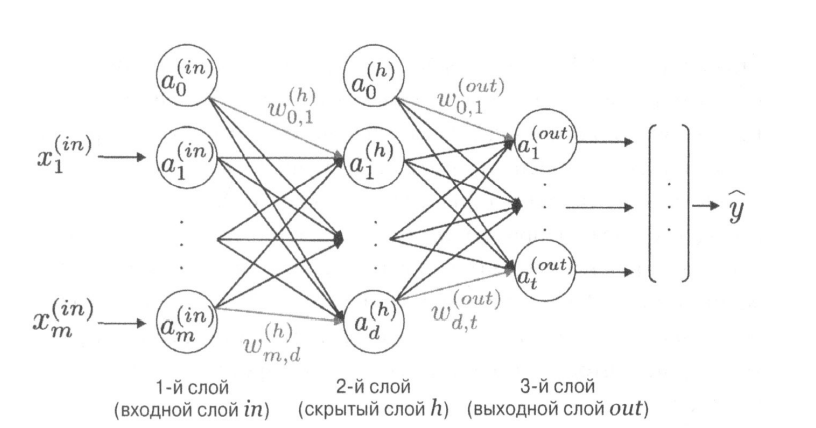 5
Свёрточные сети
6
Презентации с CERN
Основы статистики и теорема Байеса в условиях экспериментов
Как и что делает ML в анализе данных в CERN
7